The Revelation of Jesus Christ
Vision 2 , Part 5 (8:13-9:11) - Trumpet 5
Seal #1 - The Age of the Antonines
Seal #6
Seal 7:  ~70 year interlude
Revelation 8:3-5, “Then another angel, having a golden censer, came and stood at the altar. He was given much incense, that he should offer it with the prayers of all the saints upon the golden altar which was before the throne. [4] And the smoke of the incense, with the prayers of the saints, ascended before God from the angel's hand. [5] Then the angel took the censer, filled it with fire from the altar, and threw it to the earth. And there were noises, thunderings, lightnings, and an earthquake.”
Seal 5, 6:10, “How long, O Lord, holy and true, until You judge and avenge our blood on those who dwell on the earth?”
[Speaker Notes: Revelation 8:3-5, “Then another angel, having a golden censer, came and stood at the altar. He was given much incense, that he should offer it with the prayers of all the saints upon the golden altar which was before the throne. [4] And the smoke of the incense, with the prayers of the saints, ascended before God from the angel's hand. [5] Then the angel took the censer, filled it with fire from the altar, and threw it to the earth. And there were noises, thunderings, lightnings, and an earthquake.”
Seal 5, 6:10, “How long, O Lord, holy and true, until You judge and avenge our blood on those who dwell on the earth?”]
Trumpets 1-4
Trumpet 1 — Goths under Alaric besiege and sack Rome (410 A.D.)
Trumpet 2 — Vandals under Gaeseric sack Rome (455 A.D.)
Trumpet 3 — Huns under Attila ravage the Empire
Trumpet 4
Odoacer leads a coalition of “barbarian” tribes against Rome
City of Rome falls in 476; all of the Empire except for Italy is given to Eastern Roman Empire
[Speaker Notes: Trumpet 1 — Goths under Alaric besiege and sack Rome (410 A.D.)
Trumpet 2 — Vandals under Gaeseric sack Rome (455 A.D.)
Trumpet 3 — Huns under Attila ravage the Empire
Trumpet 4
Odoacer leads a coalition of “barbarian” tribes against Rome
City of Rome falls in 476; all of the Empire except for Italy is given to Eastern Roman Empire]
1/3, 1/3, 1/3, 1/3
Trumpet #1 — 1/3 of the trees were burned up
Trumpet #2 — 1/3 of the sea becomes like blood
Trumpet #3 — 1/3 of the rivers and springs of water become bitter
Trumpet #4 — 1/3 of the sun, 1/3 of the moon, 1/3 of the stars
Only parts of the Empire are affected by each trumpet
[Speaker Notes: Trumpet #1 — 1/3 of the trees were burned up
Trumpet #2 — 1/3 of the sea becomes like blood
Trumpet #3 — 1/3 of the rivers and springs of water become bitter
Trumpet #4 — 1/3 of the sun, 1/3 of the moon, 1/3 of the stars
Only parts of the Empire are affected by each trumpet]
And I looked, and I heard an angel flying through the midst of heaven, saying with a loud voice, "Woe, woe, woe to the inhabitants of the earth, because of the remaining blasts of the trumpet of the three angels who are about to sound!”
– Revelation 8:13
Three woes
The appearance of the angel signal a conclusion of the four trumpets
Remember 7:1, “After these things I saw four angels standing at the four corners of the earth, holding the four winds of the earth, that the wind should not blow on the earth, on the sea, or on any tree.”
Four trumpets = four winds
Three woes, three trumpets remain
 “to the inhabitants of the earth” — the world as opposed to the church (see 12:12 and 17:2)
[Speaker Notes: The appearance of the angel signal a conclusion of the four trumpets
Remember 7:1, “After these things I saw four angels standing at the four corners of the earth, holding the four winds of the earth, that the wind should not blow on the earth, on the sea, or on any tree.”
Four trumpets = four winds
Three woes, three trumpets remain
It is repeated three times – the number three represents God, divinity
 “to the inhabitants of the earth” — the world as opposed to the church
“Therefore rejoice, O heavens, and you who dwell in them! Woe to the inhabitants of the earth and the sea! For the devil has come down to you, having great wrath, because he knows that he has a short time.” (Revelation 12:12)
“with whom the kings of the earth committed fornication, and the inhabitants of the earth were made drunk with the wine of her fornication."” (Revelation 17:2)
The angel mourns for the people of the world “because of the remaining blasts of the trumpet of the three angels who are about to sound”]
The roman empire in the east
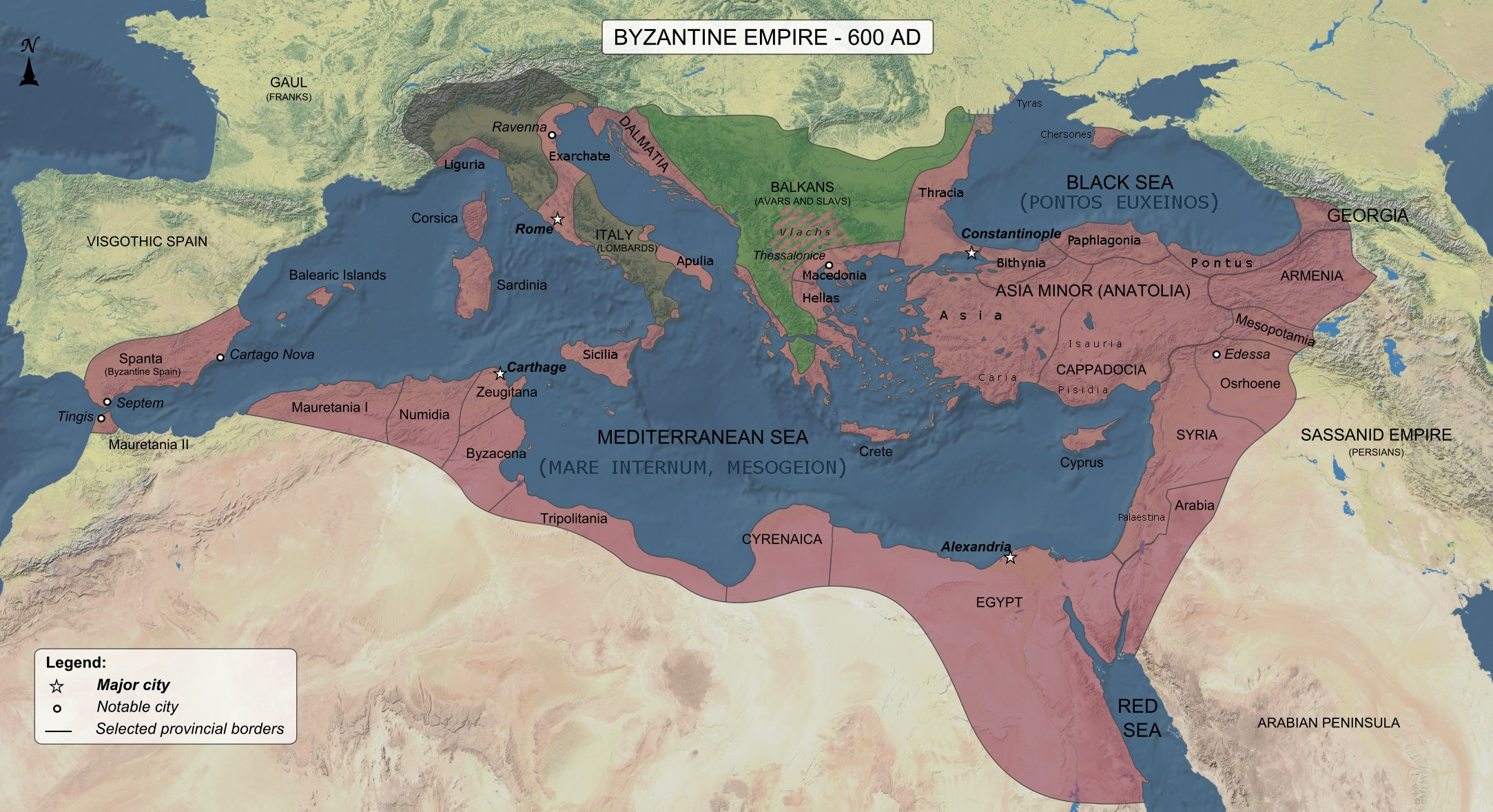 [Speaker Notes: Constantine moved capitol to Constantinople in 330
Byzantium:  southern Italy, Sicily, the North African coast, Egypt, Syria, Anatolia (Asia Minor) and Greece]
The Byzantine Empire and Eastern Church
Eastern (Byzantium) Empire endures for nearly 1,000 years
476: Rome falls (Trumpet #4)
1453: Constantinople falls (Trumpet #6)
Schism of 1054
Latin church in the West
Greek church in the East
[Speaker Notes: Schism of 1054: Bishop of Rome and Patriarch of Constantinople excommunicated one another
East-West schism developed over a period of 500 years.
Two main disputes
East believed the Holy Spirit proceeded from the Father; the West believed He proceeded from the Father and the Son.
East did not accept the celibacy of the priesthood
Those of this region accepted the authority of the Patriarchs instead of the Western pope – made up of what is known as Eastern Orthodoxy.]
Trumpets 5-6 judge the byzantine empire
Trumpet #5 - the rise of Islam and the Arab opposition to Byzantium (9:12: “One woe is past…”)
Trumpet #6 - the rise of the Turkish power, Constantinople falls, Byzantine Empire ends
11:14: “The second woe is past. Behold, the third woe is coming quickly.”
“…coming quickly”: catchphrase for the return of Jesus (Trumpet #7)
[Speaker Notes: Trumpet #5 - the rise of Islam and the Arab opposition to Byzantium (9:12: “One woe is past…”)
Trumpet #6 - the rise of the Turkish power, Constantinople falls, Byzantine Empire ends
11:14: “The second woe is past. Behold, the third woe is coming quickly.”
“…coming quickly”: catchphrase for the return of Jesus (Trumpet #7)
Jesus warns two of the churches of Asia to repent quickly or else He will “come quickly” – Ephesus (2:5), Thyatira (2:16), and 
He comforts the church in Philadelphia, “Behold, I am coming quickly! Hold fast what you have, that no one may take your crown” (Revelation 3:11).
Three times in chapter 22, He warns, “I am coming quickly” – verses 7, 12, 20.]
6, 6, 6
Sixth seal prepares God’s people for the tribulation to come — see Revelation 7:1-8
Sixth trumpet signals that the end of the world approaches —see Revelation 9:20-21, 7:13-17
Sixth bowl warns God’s people to prepare — see Revelation 16:15
[Speaker Notes: Sixth seal prepares God’s people for the tribulation to come
Servants of God sealed — God knows those who are His
The remnant who would remain faithful throughout the growing apostasy
Sixth trumpet signals that the end of the world approaches
It should tell “the inhabitants of the earth” to repent and prepare for the return of Jesus; notice Revelation 9:20-21, “But the rest of mankind, who were not killed by these plagues, did not repent of the works of their hands, that they should not worship demons, and idols of gold, silver, brass, stone, and wood, which can neither see nor hear nor walk. [21] And they did not repent of their murders or their sorceries or their sexual immorality or their thefts.”
It should encourage Christians to remain faithful – remember 7:13-17.
Sixth bowl warns God’s people to prepare
“Behold, I am coming as a thief,” Jesus warns. “Blessed is he who watches, and keeps his garments, lest he walk naked and they see his shame.” (Revelation 16:15)]
Trumpet #7 - Day of Judgment
Proleptic: to see something in the future as if it is happening in the present
11:18, “The nations were angry, and Your wrath has come, And the time of the dead, that they should be judged, And that You should reward Your servants the prophets and the saints, And those who fear Your name, small and great, And should destroy those who destroy the earth.”
The seventh trumpet is the last trumpet in Revelation: “…in a moment, in the twinkling of an eye, at the last trumpet….” (1 Corinthians 15:52)
Trumpet #7 is the third and final woe; it concludes God’s judgment of the Roman Empire
Trumpet #5 - the rise of the Arab power and the conquering of islam
[Speaker Notes: Revelation 9:1-11
1 Then the fifth angel sounded: And I saw a star fallen from heaven to the earth. To him was given the key to the bottomless pit.
2 And he opened the bottomless pit, and smoke arose out of the pit like the smoke of a great furnace. So the sun and the air were darkened because of the smoke of the pit.
3 Then out of the smoke locusts came upon the earth. And to them was given power, as the scorpions of the earth have power.
4 They were commanded not to harm the grass of the earth, or any green thing, or any tree, but only those men who do not have the seal of God on their foreheads.
5 And they were not given authority to kill them, but to torment them for five months. Their torment was like the torment of a scorpion when it strikes a man.
6 In those days men will seek death and will not find it; they will desire to die, and death will flee from them.
7 The shape of the locusts was like horses prepared for battle. On their heads were crowns of something like gold, and their faces were like the faces of men.
8 They had hair like women's hair, and their teeth were like lions' teeth.
9 And they had breastplates like breastplates of iron, and the sound of their wings was like the sound of chariots with many horses running into battle.
10 They had tails like scorpions, and there were stings in their tails. Their power was to hurt men five months.
11 And they had as king over them the angel of the bottomless pit, whose name in Hebrew is Abaddon, but in Greek he has the name Apollyon.]
Trumpet #5 - What John Saw
“star” - a great or notable man
“the bottomless pit” - the abyss, Tartarus, where demons have been chained to await judgment
“To him was given the key to the bottomless pit” - given authority to open up the bottomless pit.
“smoke arose” - false doctrine, an obscuring faith
“locust” - warriors, a consuming army that follows after the emergence of the false teaching
[Speaker Notes: “star” - a great or notable man
Notice “fallen from heaven to the earth” 
This is different than Attila whose “star fell from heaven, burning like a torch”. 
“the bottomless pit” - the abyss, Tartarus, where demons have been chained to await judgment
“bottomless” Gr abussos, or “abyss”
Romans 10:7, “Or, Who shall descend into the deep (Gr. abussos), (that is, to bring up Christ again from the dead.)”
The “abyss” is another name for Hades, the dwelling place of the dead.
But they come out of the “bottomless pit”: “pit” is the Greek word phrear
Luke 8:31: the legion of demons possessing the man of the Gadarenes “begged [Jesus] that He would not command them to go out into the abyss.”
2 Peter 2:4, “For if God did not spare the angels who sinned, but cast them down to hell (Gr. Tartarus) and delivered them into chains of darkness, to be reserved for judgment;”
Revelation 20:1-3: Satan was bound with a great chain and sentenced to dwell in the bottomless pit for 1,000 years.
The deepest pit of Hades is reserved for those angels who rebelled against God.
“To him was given the key to the bottomless pit” - given authority to open up the bottomless pit.
“smoke arose” - false doctrine, an obscuring faith
Smoke symbolizes doctrine – an obscuring faith (Job 38:2 "Who is this who darkens counsel By words without knowledge?”)
“sun and air were darkened” -- the obscuring of light from God 
All false doctrines originate in the dwelling place of demons – “doctrines of demons” (1 Timothy 4:1).
“locust” - warriors, a consuming army that follows after the emergence of the false teaching
Warriors (see Judges 6:5 and Joel 1) – an army without number 
The eighth plague in Egypt is of locusts who come from the east (see Ex. 10:12-15) 
They come out of the smoke – the deceptive doctrine came first, leading to the conquering.]
More of what John saw
“they were commanded not to harm...” - preservation of nature; no slash and burn strategies 
“torment…for five months” - 5 months = 150 days using a lunar calendar
In prophecy, a day can equal a year — see Leviticus 25:4, Numbers 14:34, and Ezekiel 4:4-6
150 days = 150 years
“shape of the locusts”
Verse 11: these events under the influence of the demonic realm
[Speaker Notes: “they were commanded not to harm...” - preservation of nature; no slash and burn strategies
Preservation of nature – no slash and burn strategies 
The faithful would be protected
“but only those men who do not have the seal of God on their foreheads” 
This judgment was intended for those outside God’s kingdom 
“torment…for five months” - 5 months = 150 days using a lunar calendar
Since this is prophetic language, one day sometimes represents one year to the people of God.
Leviticus 25:4 - Sabbath rest for the land 
6 days of work, 1 day of rest
6 years of planting, 1 year lie fallow.
Numbers 14:34	
1 year of wandering for 1 day of spying
40 days of spying = 40 years of wandering
Ezekiel 4:4-6
Judgment of Israel represented by 390 days = 390 years
Judgment of Judah represented by 40 days = 40 years.
Using day–year theory (Ez. 4:4-6), this would make 150 years 
“shape of the locusts”
“horses prepared for battle” -- the use of cavalry armies 
“faces as men.  They had hair like women's hair” -- they were men, yet they wore their hair long like a woman's. 
“teeth were like lion's” -- fierceness 
Verse 11: these events under the influence of the demonic realm
“angel” -- messenger like the angels of the 7 churches 
“bottomless pit” -- identified as “destruction” and “destroyer”; “perdition” in 17:8.]
Arabs raised to oppose byzantium
“the star” - Mohammed
“smoke arose out of the pit” - the false teaching
“they were commanded not to harm” - early Muslim policies for conquering
“Be just…be valiant; die rather than yield; be merciful; slay neither old men, nor women, nor children, Destroy no fruit trees, grain, or cattle. Keep your word, even to your enemies. Molest not those religious persons who live retired from the world, but compel the rest of mankind to become Moslems or pay us tribute. If they refuse these terms, slay them” (Abu-Bekr, first Caliph and successor to Mohammed).
[Speaker Notes: “the star” - Mohammed
Illiterate yet wrote one of the most beautiful books in Arabic 
Understood people and how to manage them 
Adopted child Ali described him at age 45 
Middle stature, skin rosy white, eyes black, shoulder length hair, long beard 
Magnanimous – powerful presence 
Became more and more interested in religion as he approached 40 
Did not think of himself as divine 
Viewed himself as fallible 
Claimed no power to predict the future or perform miracles 
Maintained a simple life even at the height of his power 
Charitable – kept virtually none of the wealth which came his way for himself. 
Humble 
Powerful, enchanting voice; a keen sense of humor. 
Died in 632 
Seemed to have no ambition beyond Arabia 
“smoke arose out of the pit” - the false teaching
Had his initial vision in 610 
Did not begin preaching until 612 and only at the continual instigation of his wife 
“they were commanded not to harm” - early Muslim policies for conquering
“Be just…be valiant; die rather than yield; be merciful; slay neither old men, nor women, nor children, Destroy no fruit trees, grain, or cattle. Keep your word, even to your enemies. Molest not those religious persons who live retired from the world, but compel the rest of mankind to become Moslems or pay us tribute. If they refuse these terms, slay them” (Abu-Bekr, first Caliph and successor to Mohammed).
The Muslim armies did not destroy, ravage, or massacre – they assimilated not annihilated.]
“Torment for five months” = 150 years
612 - Mohammed begins preaching (the smoke rose out of the bottomless pit)
622 - moves to Medina, begins fighting (out of the smoke come locusts prepared for battle)
632 - Mohammed dies,  Abu-Bekr succeeds him
632-732 - Arabs conquer Middle East, North Africa, Spain, and are stopped by Charles Martel at the Battle of Tours in France
762 - Founding of Baghdad on the site Qasr al-Salam; marks the beginning of the Golden Age of Islam.
[Speaker Notes: 612 - Mohammed begins preaching (the smoke rose out of the bottomless pit)
622 - moves to Medina, begins fighting (out of the smoke come locusts prepared for battle)
632 - Mohammed dies,  Abu-Bekr succeeds him
632-732 - Arabs conquer Middle East, North Africa, Spain, and are stopped by Charles Martel at the Battle of Tours in France
762 - Founding of Baghdad on the site Qasr al-Salam; marks the beginning of the Golden Age of Islam.
Conquered most of the “Christian” world by this point 
Baghdad becomes the capital of the Abbasid caliphate 
Name changed from Baghdad, “the gift of God” to Medinatal-Salam, “city of peace” 
This was a time of internal peace – they sought to evangelize within their borders 
Little to no external expansion took place during this era. 
150 years would cover the beginning of Mohammed's preaching (612) to the shift of power to Baghdad (762).]
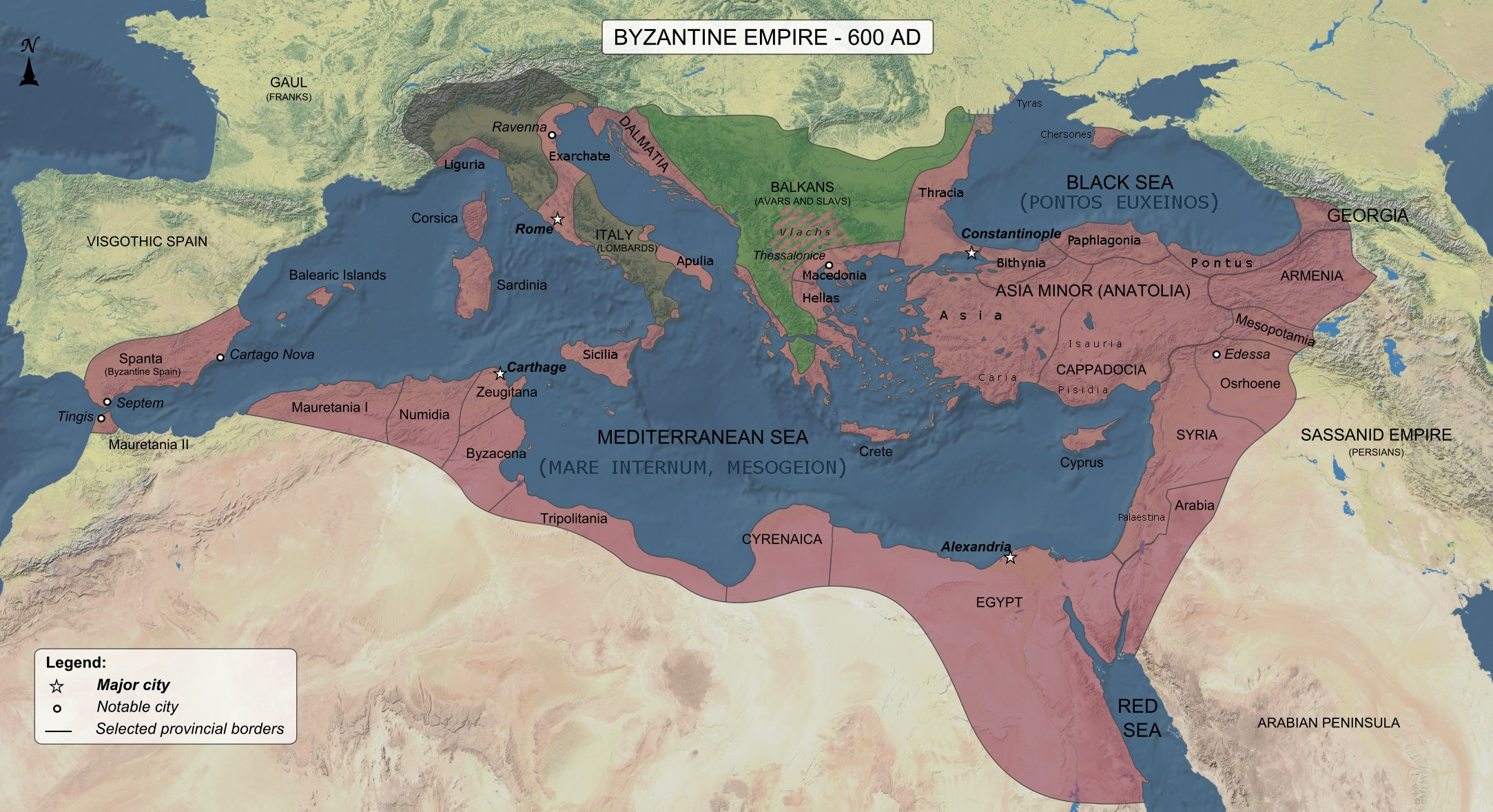 God’s tool of judgment
“they were not given authority to kill them, but to torment them for five months” 
Byzantium’s power significantly reduced, but the Empire remained intact
“And in those days people will seek death and will not find it.  They will long to die, but death will flee from them.”
The rise of the Arab power shook European Christendom to its core
“The shape of the locusts was like horses prepared for battle” (see quote on next slide)
[Speaker Notes: “they were not given authority to kill them, but to torment them for five months” - Byzantium’s power significantly reduced, but the Empire remained intact
The Arab conquests reduced the power of the Byzantine Empire significantly – never again was the Byzantine Empire to rule anywhere from India to the Caspian Sea. 
But the Arab conquering did not end the Empire.
The end of Byzantium and, by extension, what remained of the Roman empire is represented by trumpet #6.
“And in those days people will seek death and will not find it.  They will long to die, but death will flee from them.” - The rise of the Arab power shook European Christendom to its core
“The shape of the locusts was like horses prepared for battle” (see quote on next slide)]
“The Arabs who invaded the (Byzantine and Sassanid) empires were not a tribal horde but an organized force, some of whose members had acquired military skill and experience in the service of the empires or in the fighting after the death of the Prophet.”
–Hourani,  A History of the Arab Peoples, p. 23
Where is the church?
Revelation 7:3, “Do not harm the earth or the sea or the trees, until we have sealed the servants of our God on their foreheads.”
Greek church suffered from numerous disputes and sects
Byzantine Empire persecuted minority sects; Arabs ended this persecution
Arab rule was welcomed by Christian sects throughout the Middle East
[Speaker Notes: Revelation 7:3, “Do not harm the earth or the sea or the trees, until we have sealed the servants of our God on their foreheads.”
The sealing of the servants of God is in preparation for the sounding of the trumpets.
Sealing God’s people is a way of separating them from those who would be judged by the ensuing trumpets.
7:9-17: John sees a heavenly multitude that represents those who endured “the great tribulation” (verse 14), a time of intense persecution.
Greek church suffered from numerous disputes and sects
The Latin church which was largely homogenous in its beliefs
The Greek church was constantly suffering from disputes and splits: 
For example, consider the variety of beliefs about the nature of Jesus.
Most Armenians, Coptics (Egypt), and Syriacs were Monophysites:  Christ had one nature subdivided into two natures. 
Christians in modern Iraq were Nestorians:  belief that the Word of God dwelt in the man Jesus from His conception. 
Monotheletes emerged to compromise between the differentiations:  Christ had two natures but one will. 
Byzantine Empire persecuted minority sects; Arabs ended this persecution
One ninth-century Nestorian chronicle was lyrical: ‘The hearts of Christians rejoiced at the ascendancy of the Arabs. May God affirm and make it triumphant!’ Whatever the faults of the Arabs, at least they were not Christian Byzantines” (Jenkins, The Lost History of Christianity, pp. 104-105). 
Arab rule was welcomed by Christian sects throughout the Middle East
“In the 650s, the Nestorian, patriarch Isho'yahb wrote: ‘The Arabs to whom God has granted at this time the government of the world . . . did not persecute the Christian religion; on the contrary they favor it, honor our priests and the saints of the Lord and confer benefits on churches and monasteries’” (Jenkins, The Lost History of Christianity, pp. 104-105).]
“The God of vengeance . . . seeing the wickedness of the Romans who, wherever they ruled, cruelly robbed our churches and monasteries and condemned us without pity, raised from the region of the south the children of Ishmael to deliver us by them from the hands of the Romans ... it was no light advantage for us to be delivered from the cruelty of the Romans.”
–Michael the Syrian, a 12th century Jacobite
Summary of Trumpet #5
Mohammed claims to receive a series of visions
Mohammed begins preaching, unites the Arab tribes under the banner of Islam
The Arab power conquers much of Byzantium and into territories of the old Western Empire
If Arab rule benefitted these sects, then surely it benefitted those Christians who were closer to the Bible’s pattern for the church.